Psykodynamiska perspektivet
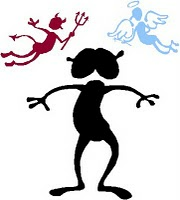 Vad innebär psykodynamiskt perspektiv?
Psykoanalys
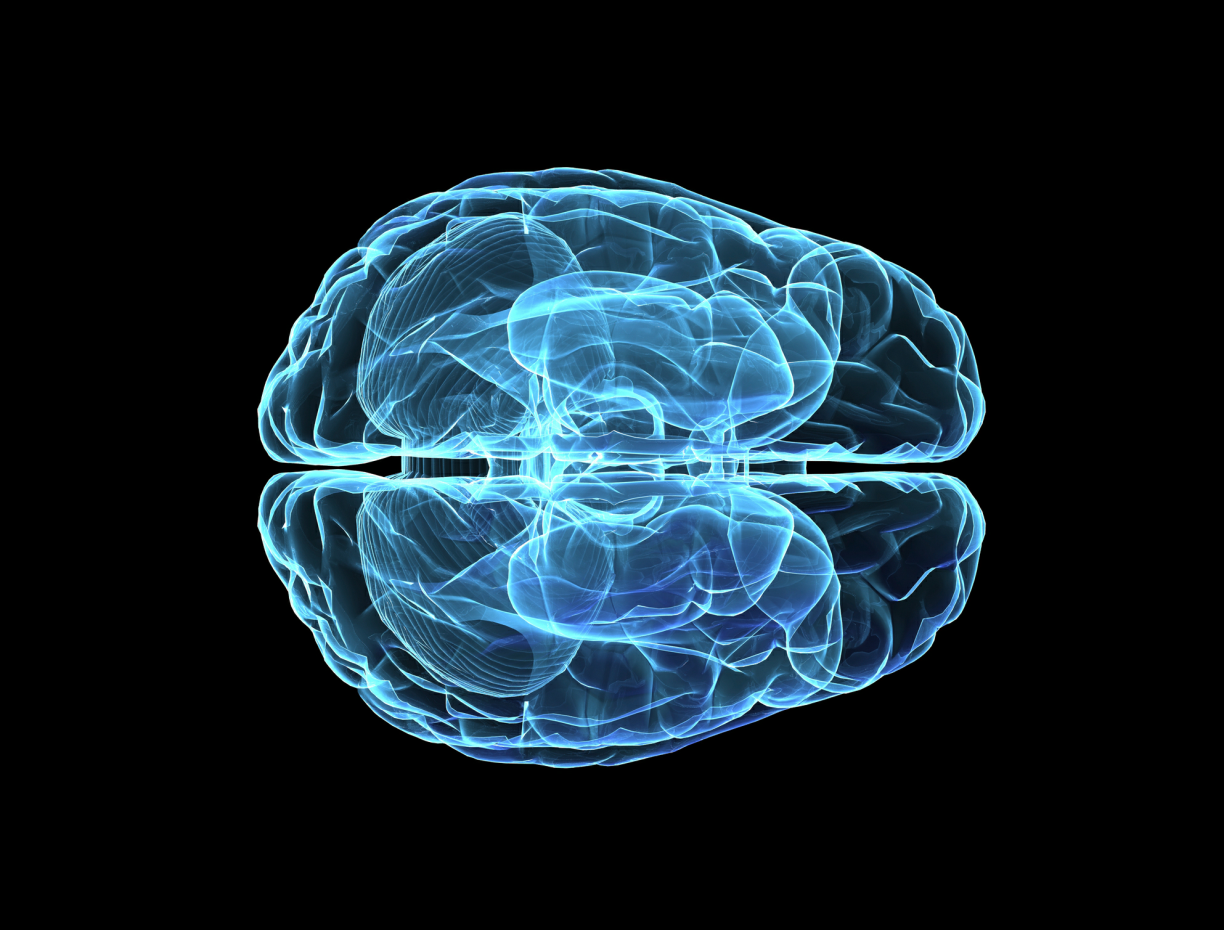 Om perspektivet
Mest kända och ett av de äldsta
Dominerande i Europa och USA under 1900-talet
Grundar sig i Freuds utvecklingsteori
Arvet och miljö har stor betydelse
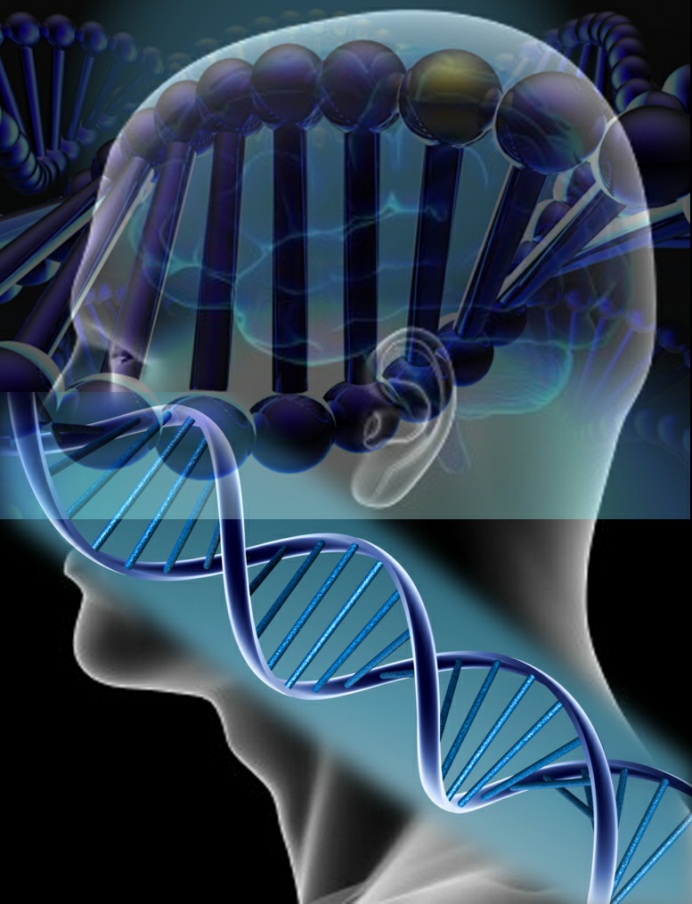 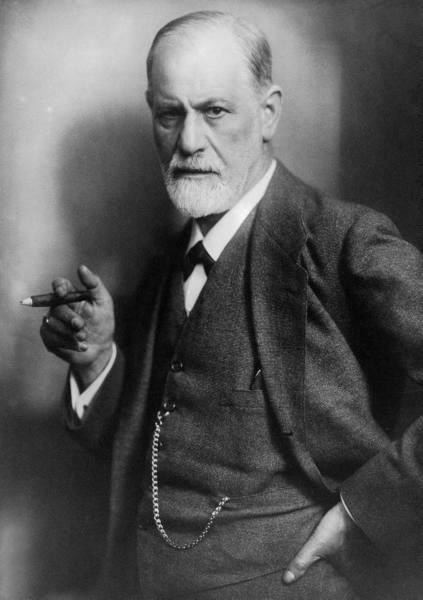 Sigmund Freud1856-1939
Österrikisk jude
Ekonomiska problem
Studerade till läkare
Utvecklande behandlingsmetod, psykoanalys
Trodde alla beteenden kunde förklaras
Tankar spreds över Europa
Psykets tre strukturer
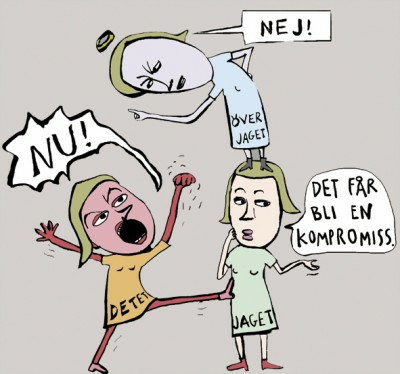 Detet
	- äldsta
	- primitiva
	- drifter, behov, impulser
	-dominerar vid barndom
	- två grunddrifter; sexuella, aggressiva
Psykets tre strukturer
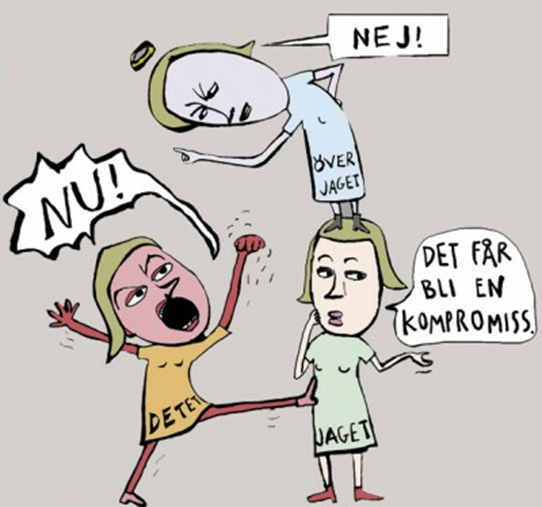 Jaget(egot)
	- utvecklas successivt
	- den förnuftiga delen av oss
	- sinnen, minne, motorik, tänkande, språk, 	verklighetsprövning
	- tar hänsyn till verklighetens krav, är en 	länk mellan detet och överjaget
Psykets tre strukturer
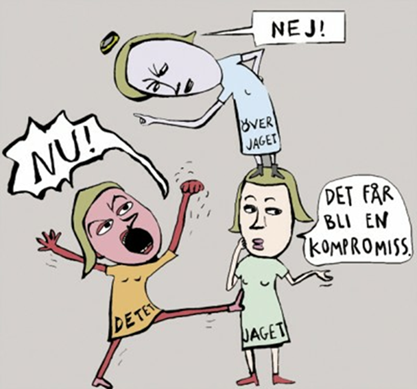 Överjaget (superego)
	- samvete, moral, ideal, normer
	- kontrollerande och utgör 	samvetet
	- omedvetet
	- utvecklas ur uppfostran, vad som är rätt 	respektive fel
	- strängt överjag  duger inte i våra egna 	ögon
	- outvecklat överjag  saknar uppfattning 	om vad som är rätt och fel
Medvetna och omedvetna
Medvetna
	- allt som individen för tillfället har i sin 	uppmärksamhet
	- direkt tillgång
	- kräver ibland ansträngning
Omedvetna
	- dominerar personligheten
	- upplevelser, minnen, tankar, känslor
	- ofta tungt och smärtsamt
	- vi använder censur
	- felsägningar och drömmar
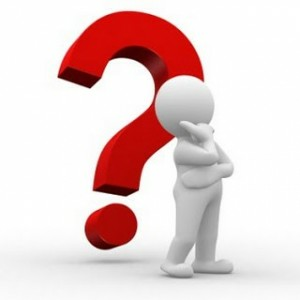 Sexualdriften
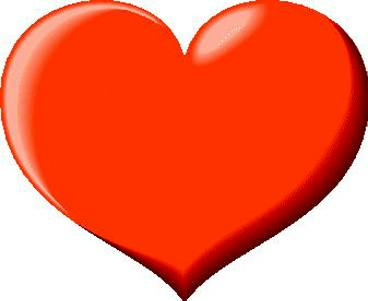 Utvecklingen utgår från sexualdriften
Fem faser
T.ex. barn tillfredsställer sig genom att klara av saker.
Försvarsmekanismer
Jaget skaffat olika strategier
Utvecklar dessa omedvetet
Överdrift  psykisk ohälsa
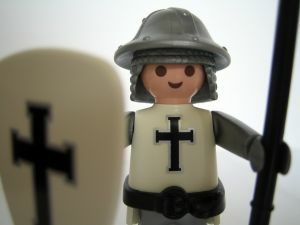 Försvarsmekanismer
Bortträngning 	- tankar minnen trängs undan medvetet	ex. smärtan att föda barn eller tandläkarbesök.
Förnekelse
	-inte medvetet. Sålla bort en 	del av verkligheten	ex. alkoholister, barn som snattat
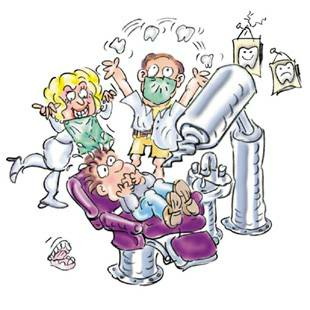 Reaktionsbildning 
	-vända en känsla till helt motsatt
	-dölja förbjudna känslor för överjaget
	ex. små barns känslor till varandra
Rationalisering
Tolkar verklighet och oss själva så tilltalande som möjligt
Goda grunder för sitt agerande
	ex. inte hjälpa kompis att flytta
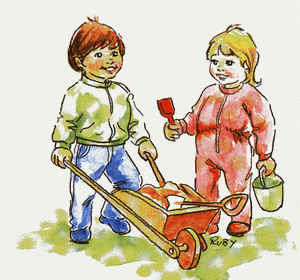 Projektion 
Lägga över förbjudna känslor på någon annan
Beskylla någon annan
	ex. Lisa är dum
Identifikation
Egenskaper hos andra och införlivar dessa i sig självex. hejarklack, demonstration
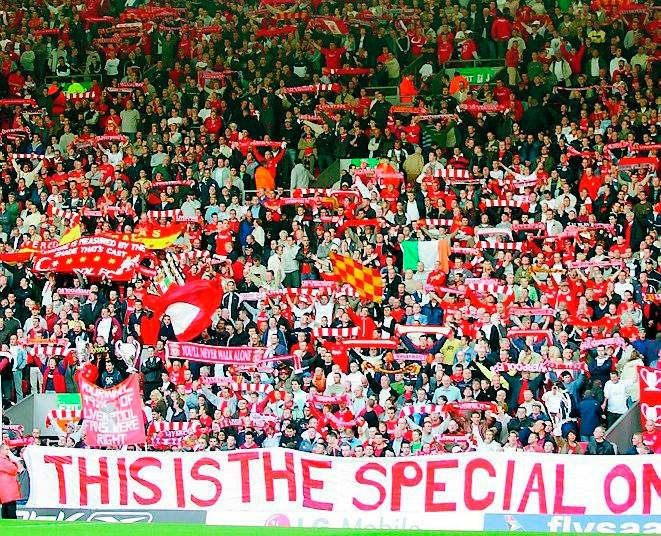 Förskjutning 
En känsla som är avsedd för en person förskjuts till någon annanex. arg på chef

 Självbestraffning
Motsatsex. tvingar oss själva jobba hårdare
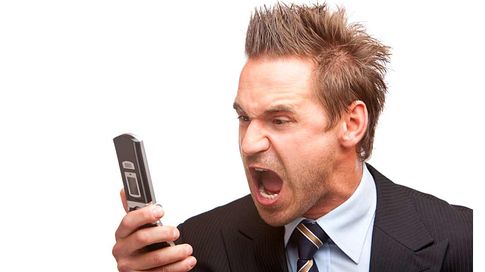 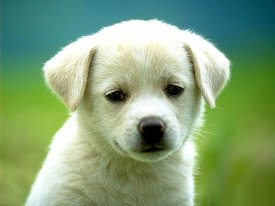 Regression 
Återgå till tidigt stadium i livet
Slippa krav
	ex. barn som får ett syskon
Splittning
	- Två motstridigheter inom oss själva	ex. seriemördare som är djurvän, försäljare